PLOTLVP – GETTING STARTED
Define Environment Variable for grfont.dat
Create a Shortcut
Right Click on Plotlvp.exe and select create shortcut
Right Click on the shortcut and select properties
In Target: field set size of plot85 text window.
     ex: 800 rows by 120 columns
In Start in: select a directory to become the current working directory. Especially useful if running Auto GPLS by Directory
Control Panel  System Advanced System SettingsEnvironment Variables
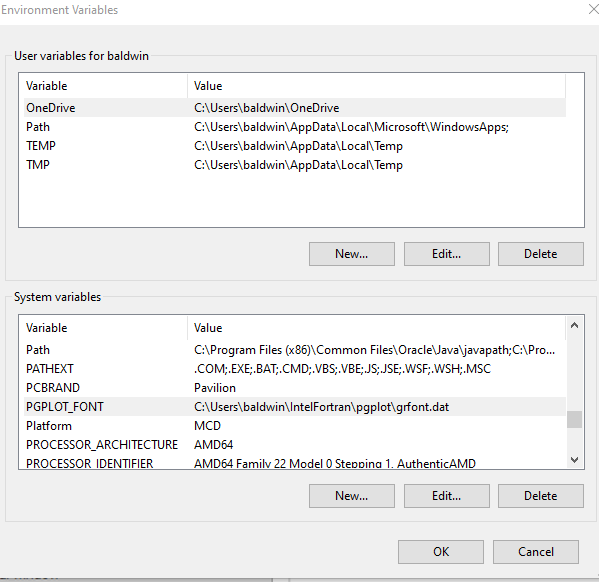 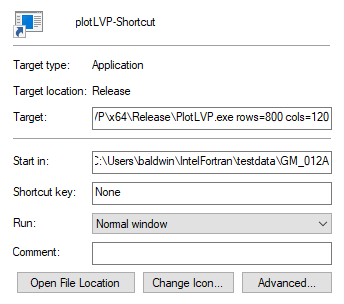 NOTE:  Only for PCs with an AMD processor.
    If you are using and Intel processor skip this step.
At certain times while running PlotLVP you may encounter a popup window like this one.
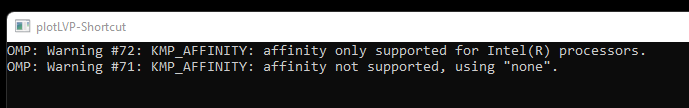 As stated this is just a warning message. However, if you close this window you will also terminate Plotlvp.exe.
To prevent this situation from happening create the following environment variable.
                                         KMP_AFFINITY = disabled
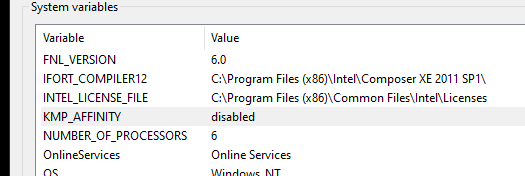 Example Start in folder
Some useful files to have in the Start in folder:
Template files for auto GPLS
JCPDS files to display peak positions for known materials.
 A *.edf  file - energy calibration file
Note that there are subfolders in the Start in folder. 
These will be needed for  Run Auto by Directory  from the GPLS menu.
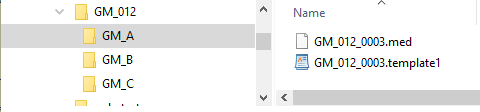 Notice that folder GM_A contains a template file and a med file.
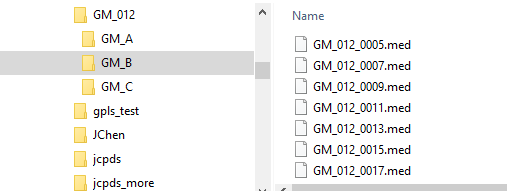 Folder GM_B contains only med files
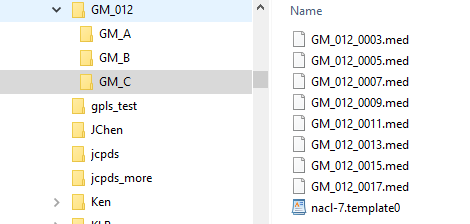 Folder GM_C contains med files and a template file
Some Basics – Part I
Read and plot a med file
Menu:  FileRead File/Plot data
Select a file with the navigation window.
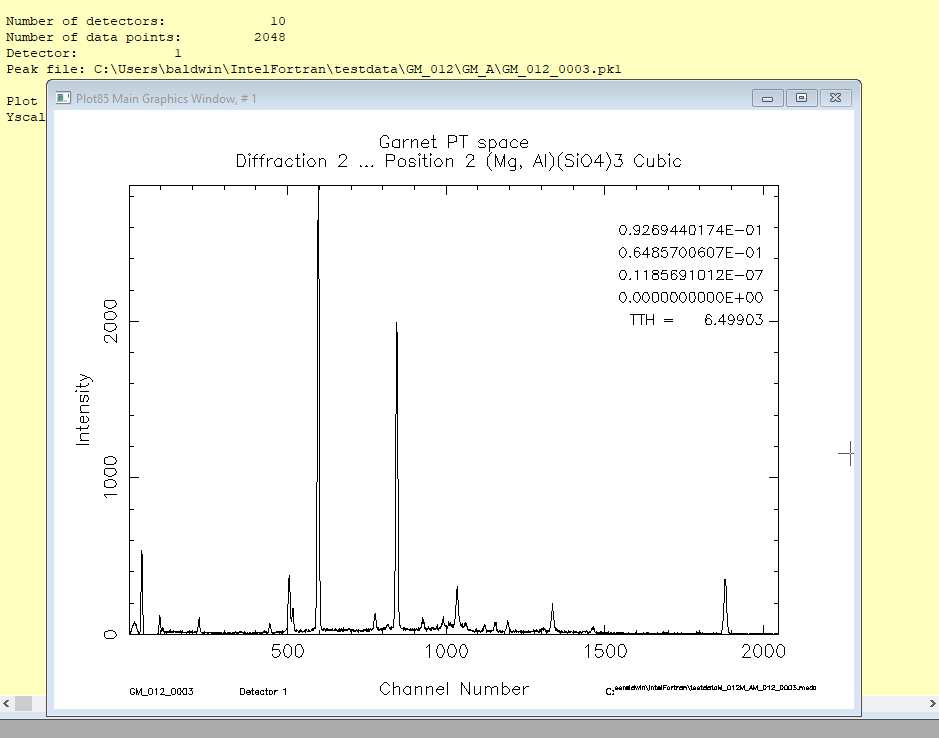 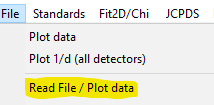 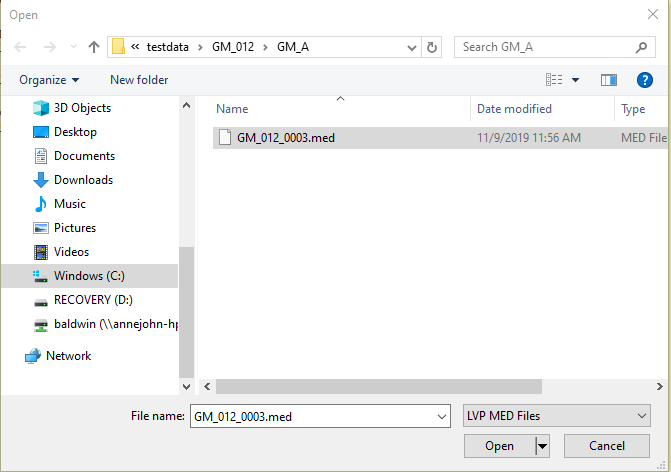 Some Basics – Part I continued
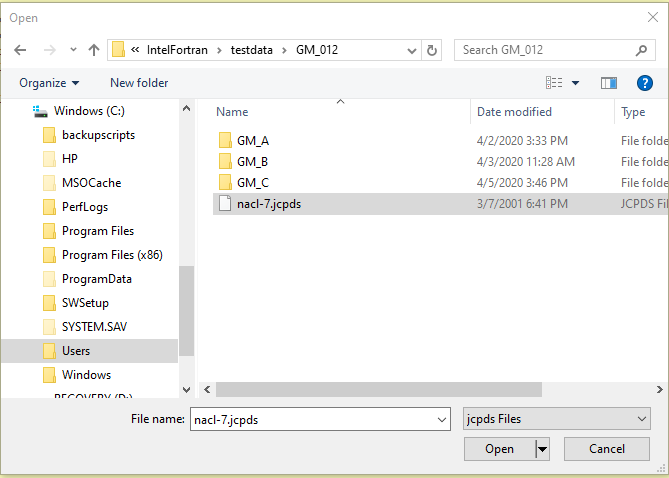 Read and plot a JCPDS reference file
Menu: JCPDSRead file/ Plot lines
Select a file with the navigation window.
Up to 5 reference files may be read/displayed. The Active Entry will be used for other procedures.
See also JCPDSProfile/General Setup
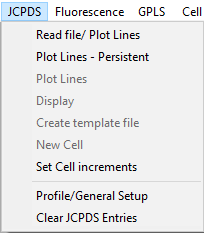 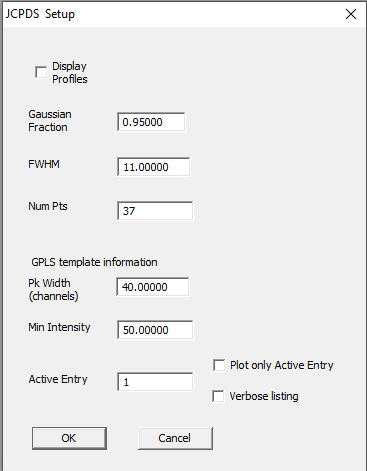 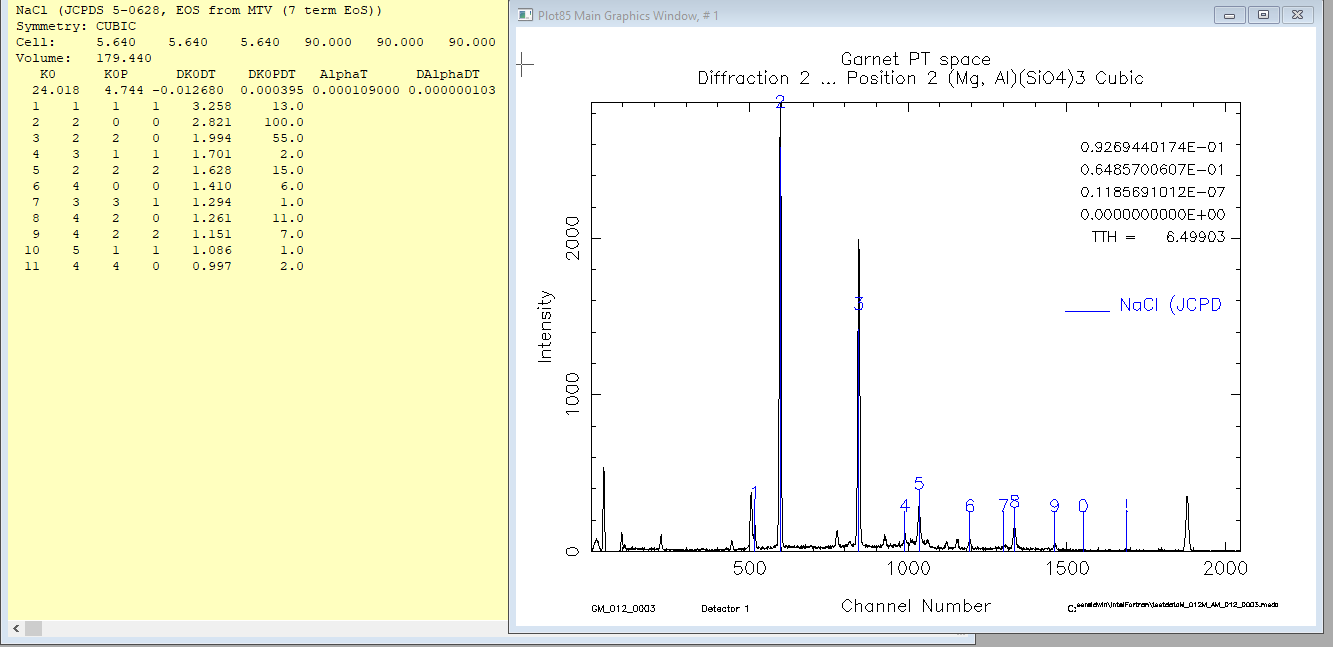 Some Basics – Part I continued
Selecting a region of the plot window
Bracket a region of the plot with two dots (periods) immediately followed by a third dot to expand the region. Red color added here for clarity. A slash (/) will expand that region and call GPLS. More on GPLS later.
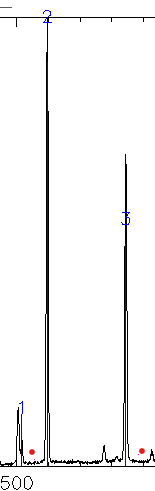 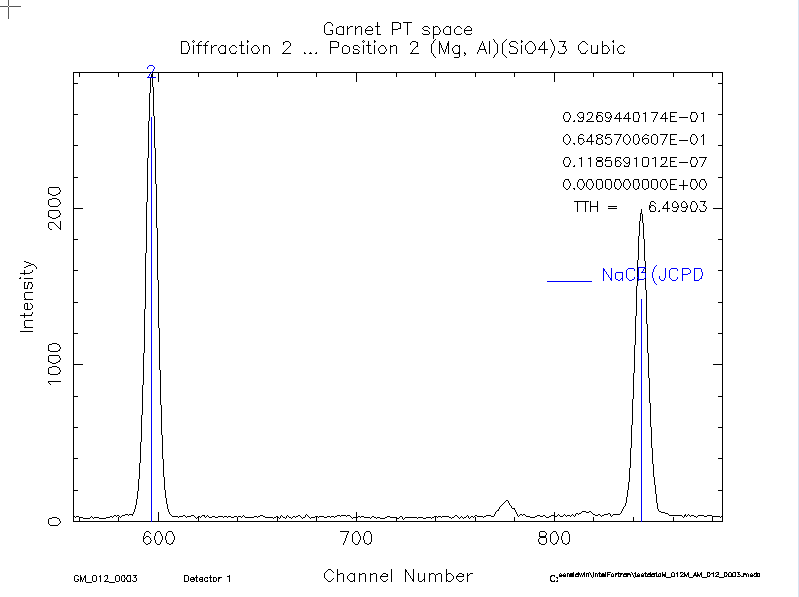 Left
Right
Displaying Fluorescence Lines
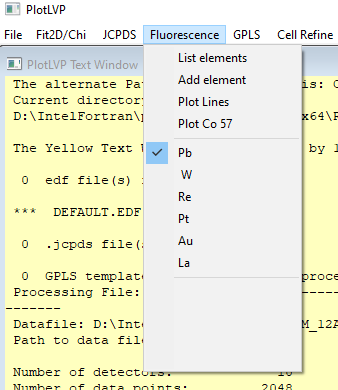 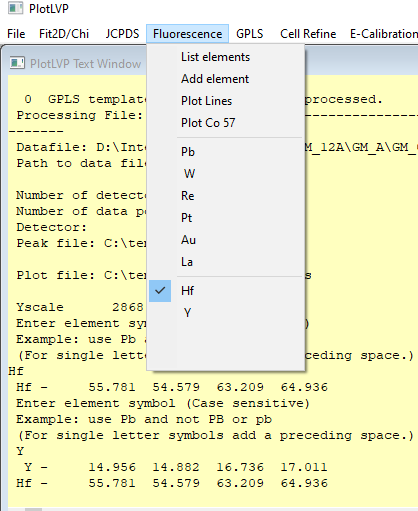 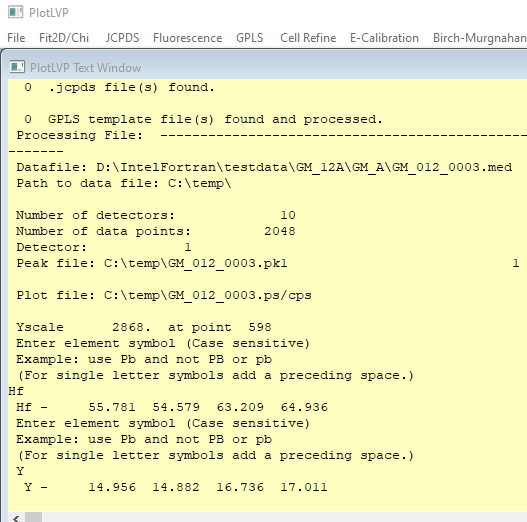 Fluorescence data for six elements  are built in. Data for four more elements can be added on a rotating basis. The fifth element added will replace the first and so on. Select “Add element”. Here Hf  and Y have been added, one at a time. Then Hf was selected.
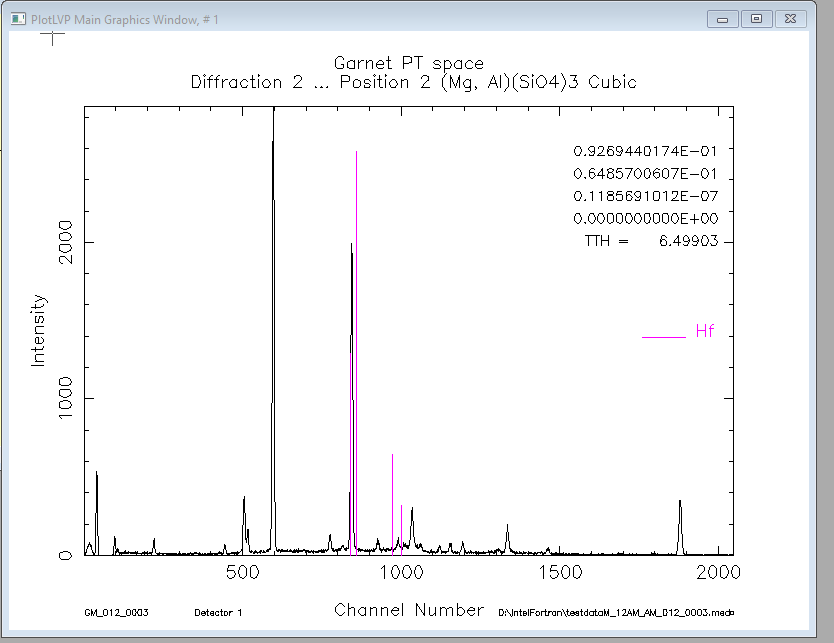 Select “Plot Lines”
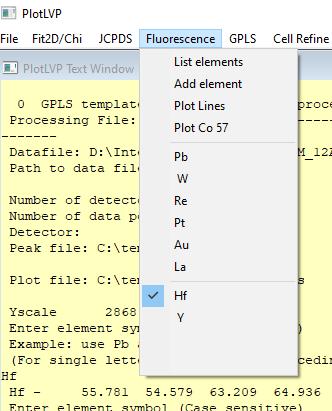 GPLS General Purpose Least Squares
Step 1. Select the general refinement parameters
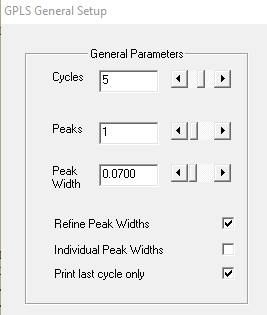 5 Cycles is generally sufficient.
Set the number of peaks to fit. If the number of peaks will be different in different ranges you can select 0 and then use ‘q’ for peak position after selecting the peaks. Not recommended when creating a template file.
If a JCPDS reference file is active select peak position with the peak number from the reference file to tag ‘hkl’s.
If fitting multiple peaks you can refine a single peak width or individual peak widths.
Step 2. Read a data file.
Step 3. Read and plot a JCPDS file. Not required but recommended to capture HKLs.
Step 4. Optionally select multiple detectors from GPLS General Setup
Step 5. Select a region of data with . . /
Step 6. Follow the on screen directions. If you did step 3, remember to point to the peak with the appropriate number to capture the hkl indices.

Note:  If you want to sum the data from multiple detectors then select Sum detector-fast or
              Sum detector-slow. This needs to be done before reading the datafile.  Fast just sums channel
               by channel. Slow sums by energy to match the energy from detector 1.
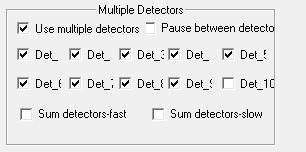 PlotLVP  Plot window Hot Keys
When the plot window is active:
Pressing any key will display the character at the cursor position and print channel number, intensity, energy, d-spacing
If a JCPDS reference material has been selected the number and shifted number keys point to the corresponding reference line. Information for that line can later be used by GPLS. E or e indicate the position corresponds to an energy peak and not a diffraction peak.
The selection commands "..." and "../" will expand the range pointed to by the first two dots. A third dot will expand what is displayed, while the / will expand and invoke GPLS.
N and n will read the next/previous data file in the sequence.
 Q or q will quit and return to the menu.
 S, s, esc: S and esc will redisplay the original data, and s will redisplay the current data selection. Position and JCPDS markers will be lost.
Function keys F1 through F10 will select detectors 1-10 respectively. Calibration of each detector is maintained. With some keyboards, after pressing F10, you may have to press F1 before pressing any other function key.
Control x, y and z will invoke the first, second and third template files respectively.
 "I" and "i" will increment/decrement the cell edges of the active JCPDS reference material , recalculate the d-spacing and replot the data. See menu item JCPDS Profile/General Setup to select the active JCPDS reference material. 
T or t decrement/increment edf parameter tth and replot. Must be activated. See E-caleb setup
Y or y will reset the y-scale factor to that position
P or p create a print file if a printer has been defined
Setting Up and Running  Auto GPLS by Directory
Prerequisites
Read and plot a med file – to initialize the graphics subsystem
Create one or more template files and place in the appropriate directories. See previous slides.
Read a JCPDS file – optional. Will include HKL values in peak files.
Tips and Hints
Test settings with a few files first using hot keys N, n and control X
If processing many files:
          Select ‘suppress graphics’ in GPLS Auto Peakfit Setup
          Reduce ‘Info messages’ to ‘few’ or ‘none’ in Utilities II menu.
 Be very careful if selecting ‘Update template data’
Flow Chart for Auto GPLS by Directory
Current Working Directory
More Subdirectories?
Program switches to the GPLS Working Directory
A check is made for sub directories.
If there is a sub directory, switch to it. If no more sub directories go to step 8.
Check for template file.
If template file then use it. If no template file then continue using current template data.
Check for med or chi files.
Process all the data files and return to step 2.
Finished!
Steps 1 and 2
No
Yes
Change Directory
Is there a Template file?
Steps 3 and 4
Yes
No
Read new Template data
Finished
Step 5
More data files?
Step 6
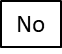 Yes
Process data
Step 7
Setting Up and Running  Auto GPLS by Directory with MED Files
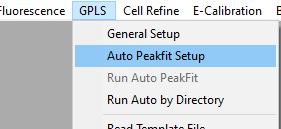 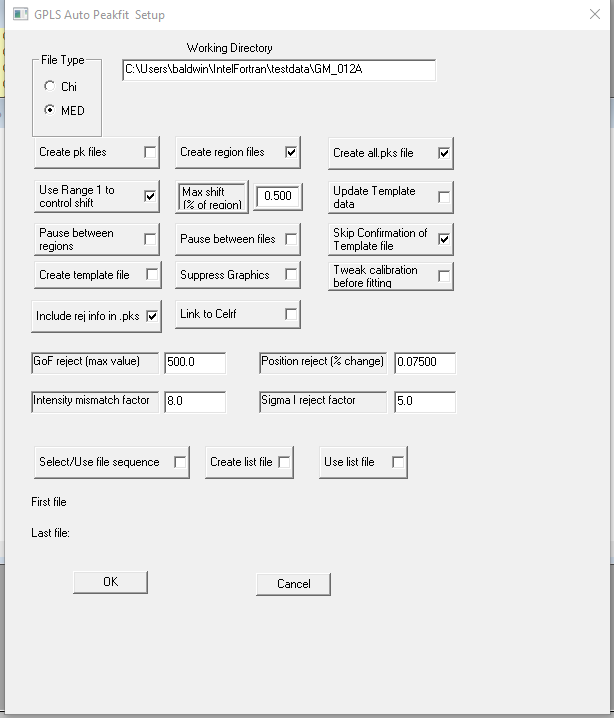 1,2



   3

   4


    5

    6

    7 


    8
File type: MED (default)
Working directory defaults to Start in directory (can be modified)
Do not create individual pk files. Create Region and all.pks files.
Checking ‘Use Range 1 to control shift’ will have the template peak position replaced by the highest point if within 0.5 of range width of template peak position. Check ‘Update Template data’ to shift all template data by shift of this peak. Range 1 must be a single peak.
Do not Pause between regions or files and Skip confirmation of Template file.
Not Creating template file, not Suppressing Graphics and not tweaking calibration
Including Reject information in pks files and not linking to Celrf
Reject peak if:  Goodness of Fit exceeds 500, fit position moves by more than 7.5% of region width, or Intensity differs from template value by more than a factor of 8 or 5*Sig(I) > I (Note: fitted Intensity is ‘area under curve’ and template is just one point.) 
If processing many files consider selecting ‘Suppress Graphics’ and limiting output to text window (See Utilities II menu)
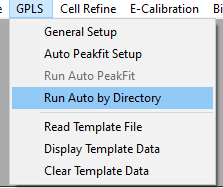 Setting Up and Running  Auto GPLS by Directory with CHI Files
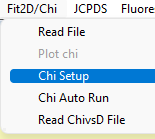 Select Fit2D/Chi   Chi Setup
Check GPLS Chi Mode = 1
Set wavelength= 0.1847
Sample Directory Structure – Auto by Directory with Chi files
Top level directory - The Working Directory
D:\IntelFortran\testdata\ChiFiles\CaSiO3-DJW3
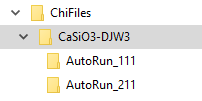 The Working Directory has two subdirectories

                                           AutoRun_111
                                           AutoRun_211


Each subdirectory has a template file and Chi files
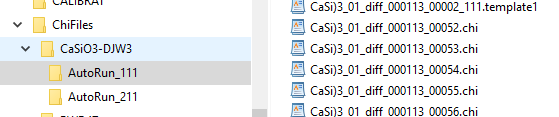 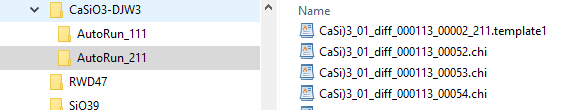 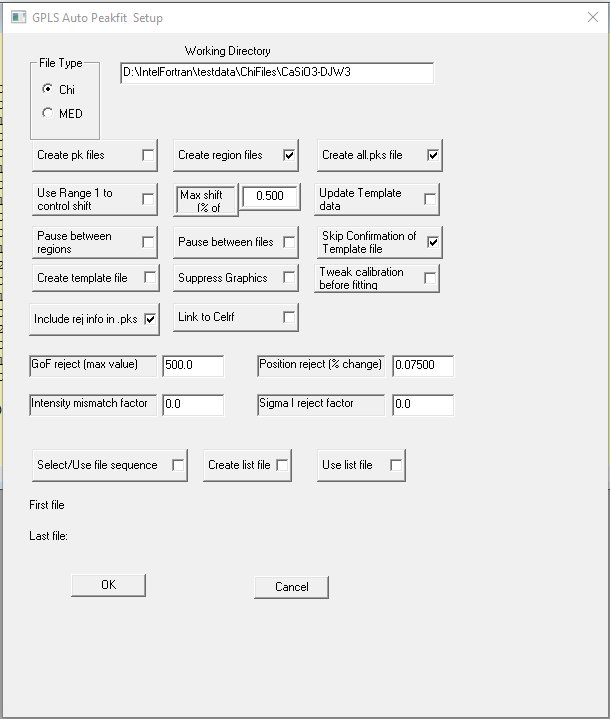 AutoGPLS setup - Chi files
Set File Type to Chi
Check the Working Directory
Select other options as needed.

Reduce the amount of printed output if desired
Level 3 – Few
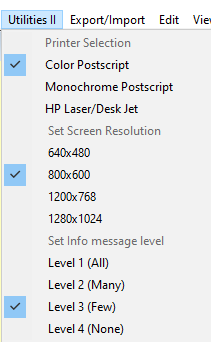 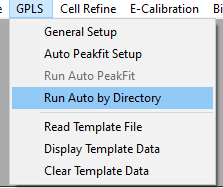 Beginning and ending output -  Run Auto by Directory
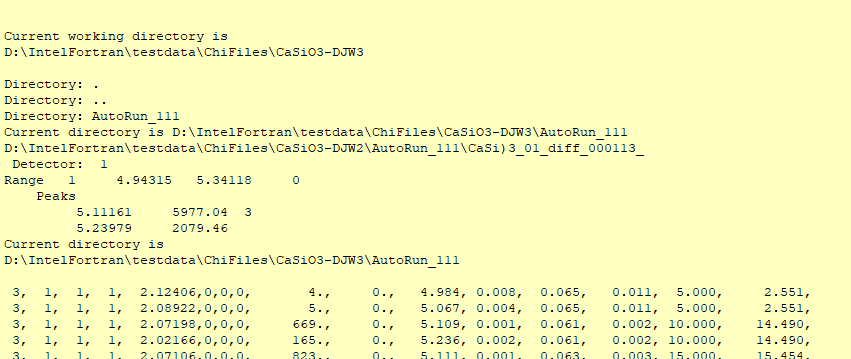 Files created.
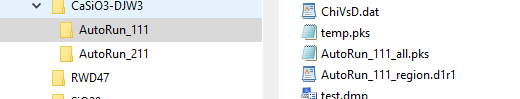 Each subdirectory now has an all.pks
A region.d1r1
and a ChiVsD.dat file.
More about the ChiVsD.dat File
1 Reflections :  72 datapoints
  HKL:    1    1    1
    5.  2.0896      3.   1
   10.  2.0713    770.   0
   15.  2.0705    936.   0
   20.  2.0699    875.   0
   25.  2.0691    873.   0
   30.  2.0680    880.   0
   35.  2.0677    848.   0
   40.  2.0673    943.   0
   45.  2.0667   1048.   0
   50.  2.0666   1193.   0
	.
	.
	.
  320.  2.0803   1010.   0
  325.  2.0792   2120.   0
  330.  2.0772   2913.   0
  335.  2.0764   2845.   1
  340.  2.0752   2224.   0
  345.  2.0747   1457.   0
  350.  2.0743   1121.   0
  355.  2.0739    912.   0
  360.  2.0734    678.   0
    2.07569   0.00197   0.46831
Each data line contains Chi angle, d-spacing, Intensity and a rejection flag. Flag = 1  reject this point in any calculations.
Last line contains: Linear fit: intercept, slope, correlation coefficient
Using the ChiVsD.dat File to get best fit Strain

You can use the ChiVsD file to get a better estimate of the strain by optimizing the Chi zero value.
Example 1. Read the ChiVsD file with default values in Chi Setup. Select Plot Strain function in Gpls General Setup
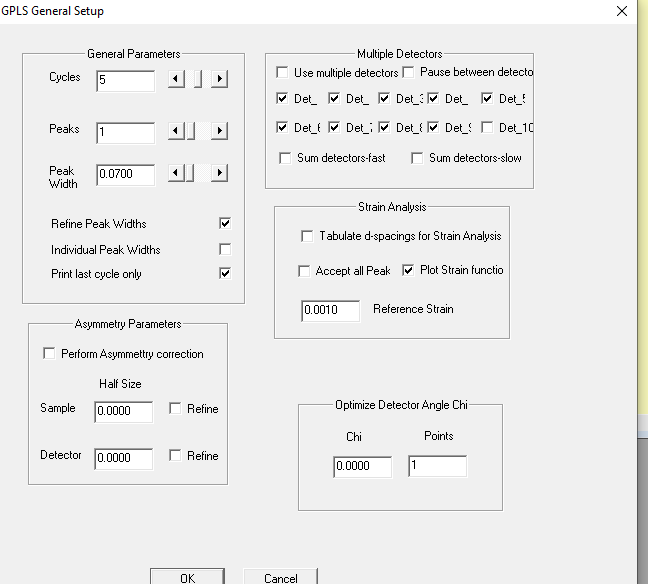 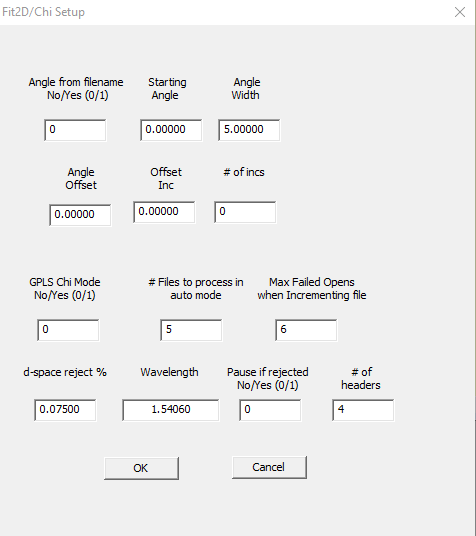 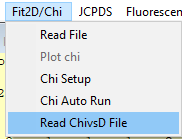 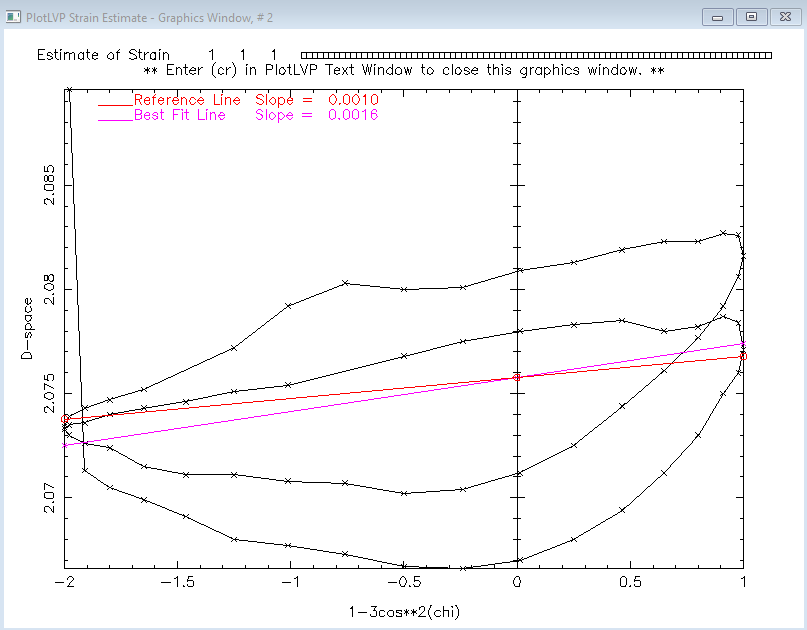 Strain plot confirms that the point with a d-space of 2.0896 should be rejected. Change the reject flag for this point in the ChiVsD.dat file to 1.
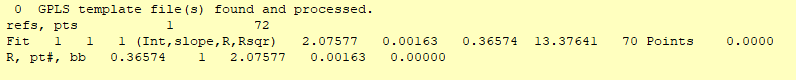 The results almost the same as in the original ChiVsd.dat file. Notice that 2 of the 72 points were rejected.
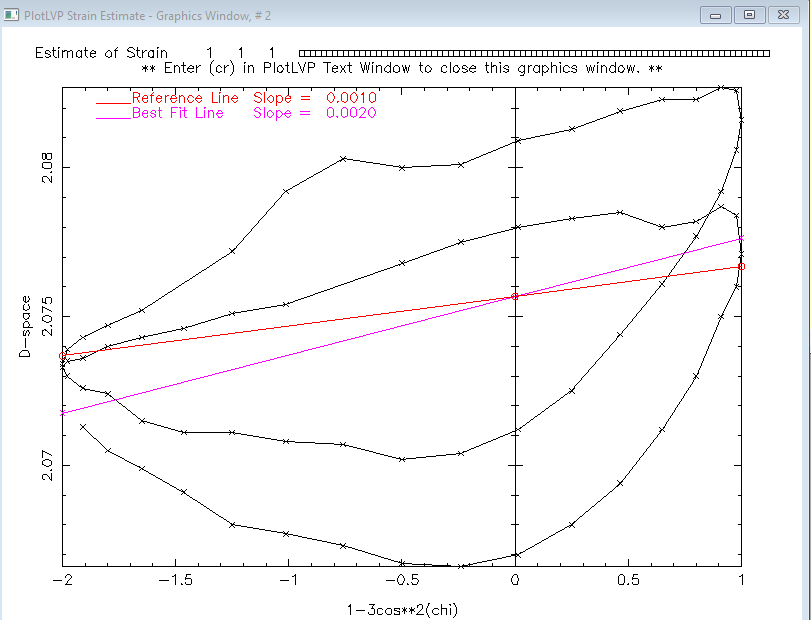 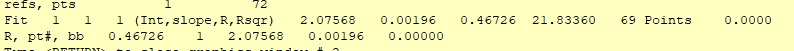 The results somewhat improved. Slightly higher correlation coefficient.  Notice that 3 of the 72 points were now rejected.
Using ChiVsD.dat   Example 2
Apply a Chi Angle Offset of -35 degrees then increment by 5 degrees (Offset Inc) 15 times(# of incs) finding the best fit line.
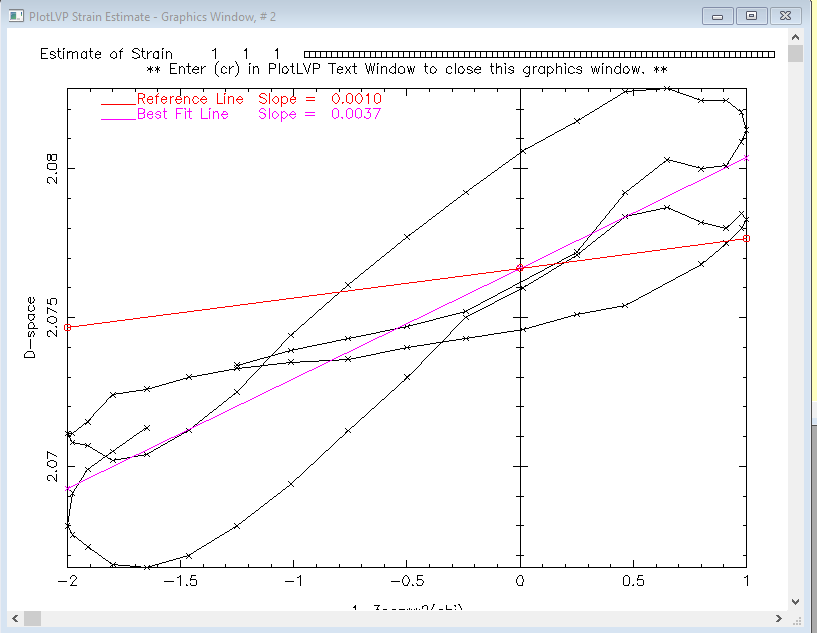 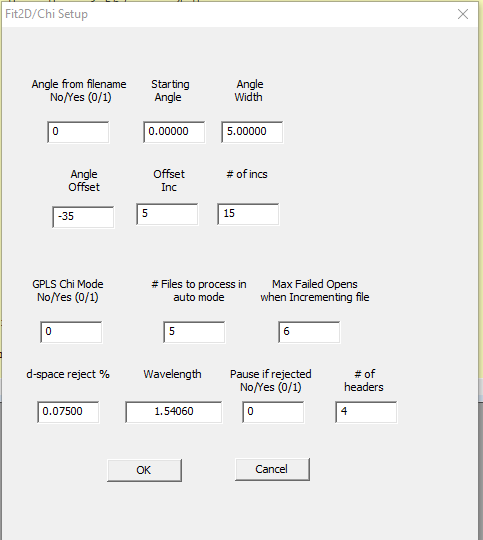 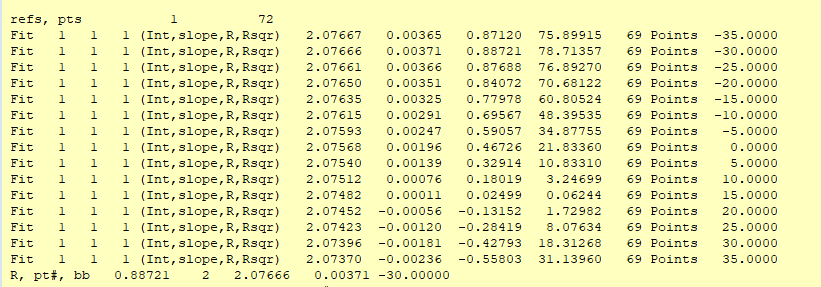 Results indicate that Chi zero is close to -30 degrees with a correlation coefficient 0.88.
Creating Template Files
Template files provide the information necessary to fit peak data – left and right backgrounds and peak position and intensity
Manual Method.
Select Create template file in GPLS Auto Peakfit Setup
It is recommended that a JCPDS file be active to capture HKLs but this is not required.
Fit the desired peaks as described in Basics Part I.  Do not select 0 peaks in GPLS General Setup. Use a discrete number of peaks.
When finished fitting peaks be sure to uncheck Create template file.
II.     Auto Generate from JCPDS
Select the menu item  JCPDS  Profile/General Setup
Peak Width is number of channels centered
      on Peak positions. Only reflections with Min intensity will be used.
       Select which JCPDS entry to use – active entry.
3.    Select the menu item  JCPDS Create template file
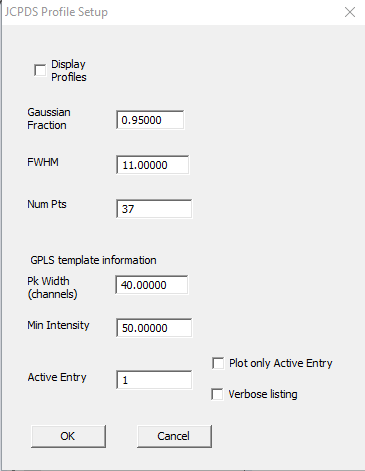 Using Cell Refine – Refining Unit Cell Parameters
General Steps:
Read and plot a data file
Read and plot a JCPDS file
Create and read a template file.
Select Create pk files in GPLS -> Auto Peakfit Setup. Be sure Create Template file is not checked.
In Graphics window type Control X to invoke GPLS.  A *.pk file should have been created.
Use Cell Refine-> Setup.  Enter Cell parameters and refinement switches as appropriate.  Example for Hexagonal System.
      Systematic Errors is not appropriate for energy dispersive data.
      Delta Q Reject is (Qc-Qo) (Q is 1/d2; Qo is Q observed, and Qc is Q      calculated).
Use Cell Refine -> Refine.  Select the pk file created in step 5. A  listing file from the refinement will be created.
Alternatively, do steps 1-3, 6, and in step 4, Select Create pk files and Link to Celrf in GPLS -> Auto Peakfit Setup then step 5.
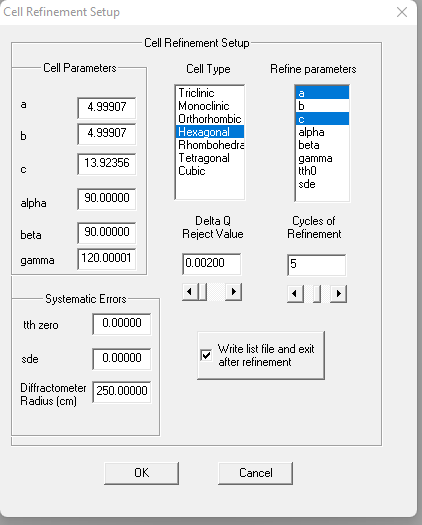 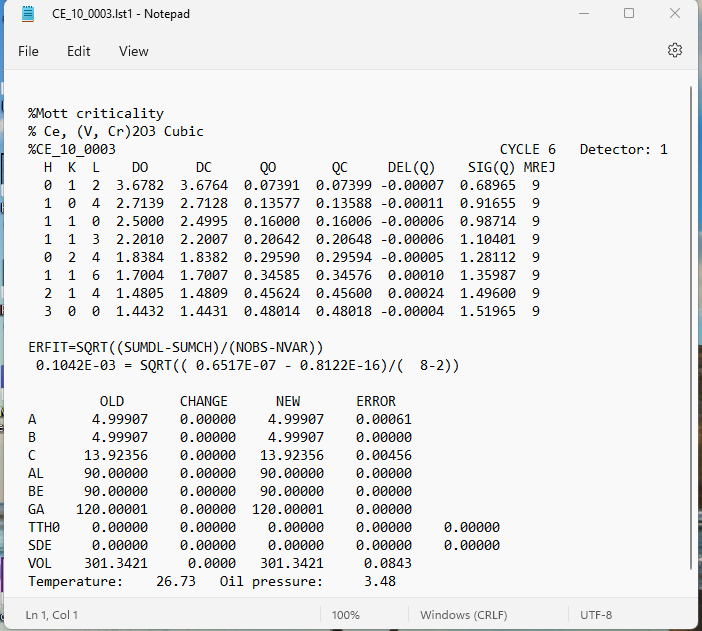 Processing Ultrasonics Data - Quick Start:
1. Ultrasonics->Import Ultrasonics raw data
2. Ultrasonics->Read
3. Ultrasonics->Plot Waveform
   Must enter Q or q to enable next step
   Use n and N to read new files.
4. Ultrasonics->Select Segment 1
   Point and hit any key to select the Left and then 
   the Right side of segment 1.
5. Ultrasonics->Select Segment 2
   Point and hit any key to select the Left side of segment 2.
   Segment 2 will have the same size as segment 1.
6. Ultrasonics->Plot Segments
   Use Hot Keys to overlap segments. Q or q when finished.
Processing Ultrasonics Data – Hot Keys:
L l		Select left edge of zoomed region
R r		Select right edge of zoomed region
S s		Unzoom. Restore full pattern
Q q		Quit graphics
+ -		Scale segment 2 Up / Down
[ ]		Scale segment 1 Up / Down
< ,		Shift segment 2 left
> .		Shift segment 2 right
D d 		Shift segment 2 Down 
U u		Shift segment 2 Up
/ *		Divide / multiply horizontal shift amounts for segment 2 by 10
; '		Divide / multiply vertical shift amounts for segment 2 by 10
n N		Read next / previous file. Only active during 'Plot waveform'
Processing Ultrasonics Data – Step by Step Part 1 – Reading the data
On initial startup there are only two Ultrasonics options available:
Import Ultrasonics raw data     When selected a navigation panel will open to allow you to pick a file. Once a file as been imported the Read option becomes available.






Get Scale/Shift Factors
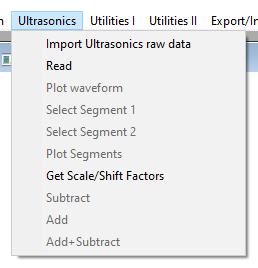 Read: Prepares the imported data for ultrasonics processing.
The Plot waveform option will then be available. See next slide.





The default Scale factors for both segments are 5.0%. Horizontal and Vertical shifts are 0.5 and 0.02 respectively
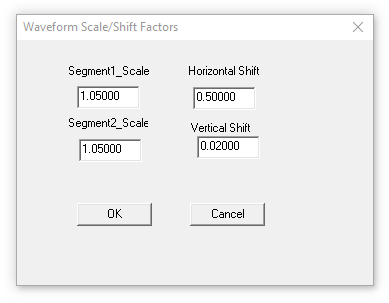 Processing Ultrasonics Data – Step by Step Part 2 – Plotting the data
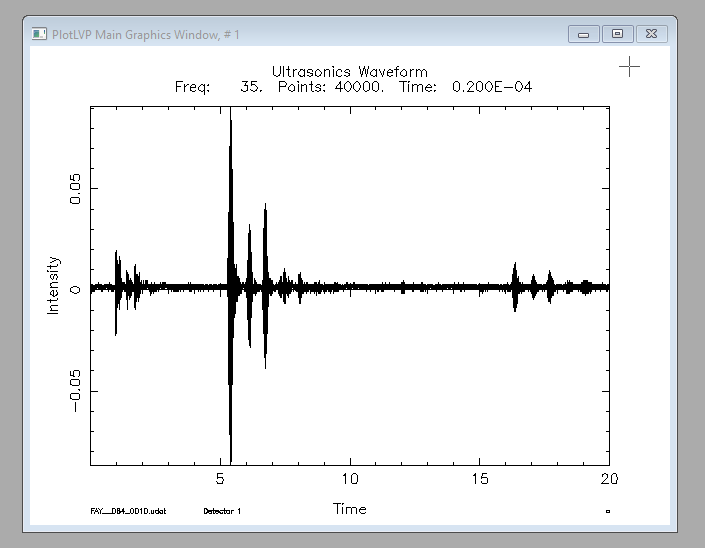 Plot waveform hotkeys 
L l	Select left edge of zoomed region
R r	Select right edge of zoomed region
S s	Unzoom. Restore full pattern
n N	Read next / previous file.
Q q	Quit graphics

You must enter Q or q to enable next step. Select Segment 1
The plot window can be either full screen or zoomed mode
when you Quit graphics.
Processing Ultrasonics Data – Step by Step Part 3 – Selecting segments
Select Segment 1 will replot the data. Point to the left edge of the segment and press any key. Then point to the right edge and press any key. The segment will be plotted.  Select Segment 2 will now be available. Choosing it
Will cause the full pattern to be plotted. Point to the left edge of segment 2 and press any key. The width of segment 2 will be the same as segment 1. Segment 2 is plotted and menu option Plot Segments is now available.  Choosing this causes both segments to be plotted. The left segment is in black and the right is in red. Now ready to overlap segments.
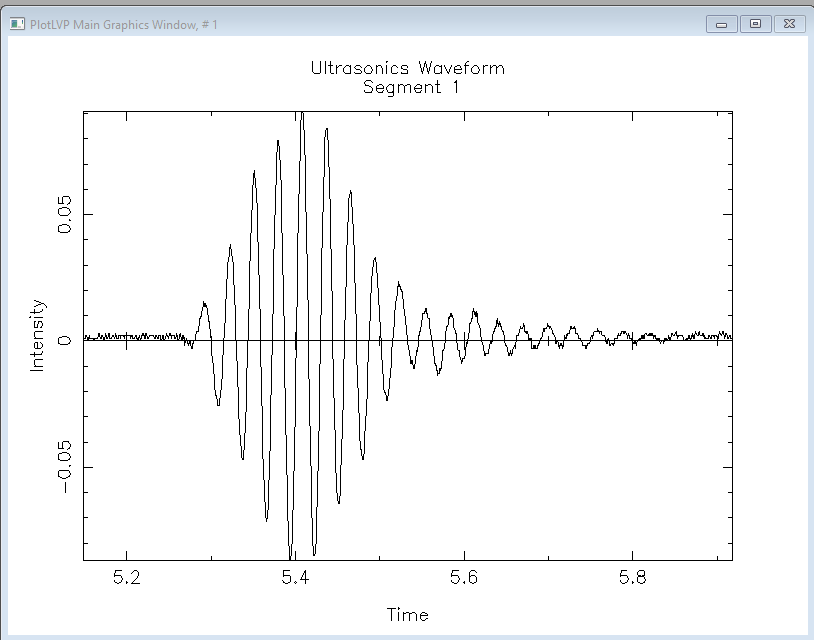 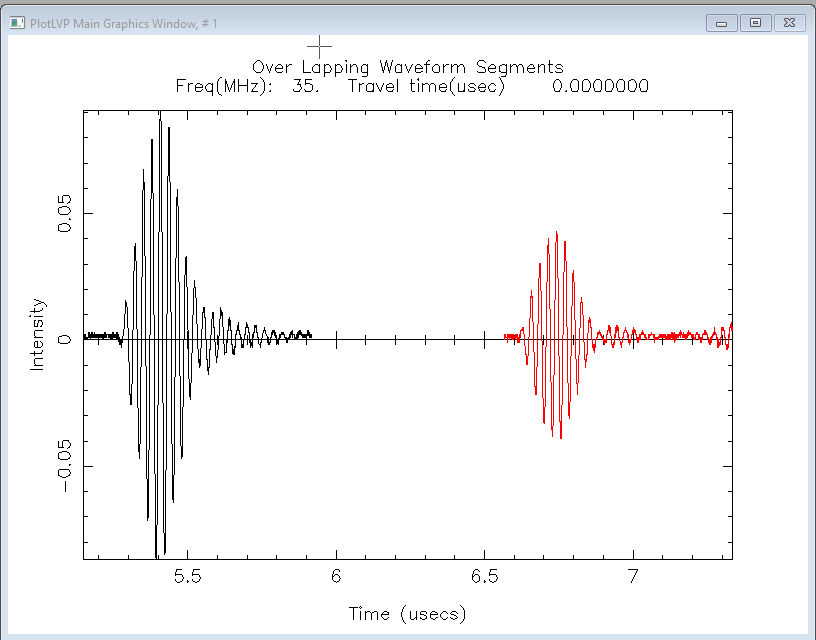 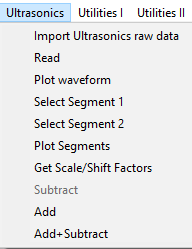 Processing Ultrasonics Data – Step by Step Part 4 - Overlapping segments
Use these hot keys to overlay segment 2 onto segment1
+ -  Scale segment 2 Up / Down
[ ]  Scale segment 1 Up / Down
< ,  Shift segment 2 left
> .  Shift segment 2 right
D d   Shift segment 2 Down 
U u  Shift segment 2 Up
/ *  Divide / multiply horizontal shift amount for segment 2 by 10
; ‘  Divide / multiply vertical shift amount for segment 2 by 10
Q q  Quit graphics when finished
(Note: Data for illustration only. Not meant to represent good data.)
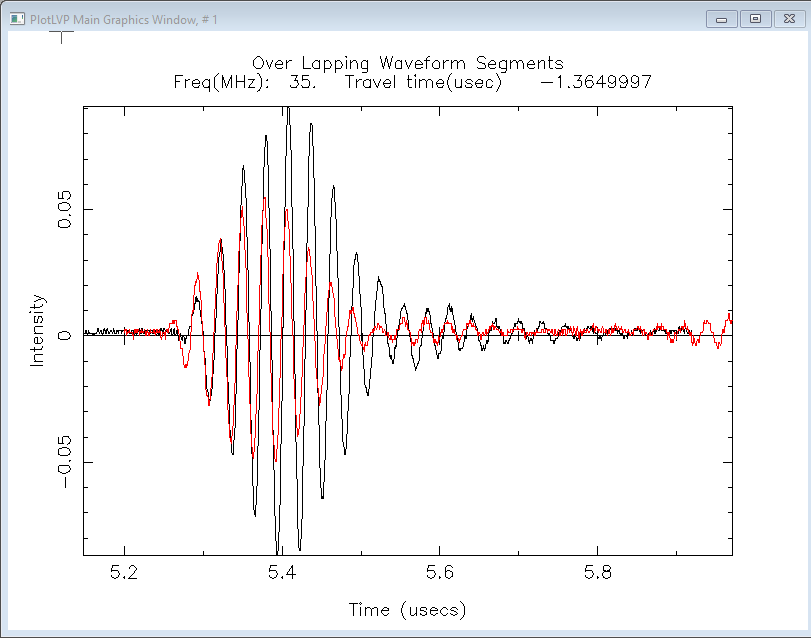 Processing Ultrasonics Data – Hints and Tips – Inverting a waveform
To invert a waveform:
Set the corresponding segment’s scale factor to negative 1. Select UltrasonicsGet Scale/Shift Factors





Scale the segment Up or Down with the appropriate hot key:  + - [ ].  Then shift accordingly.







Reset the corresponding segment’s scale factor back to a positive number.
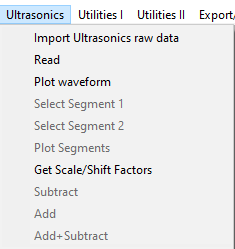 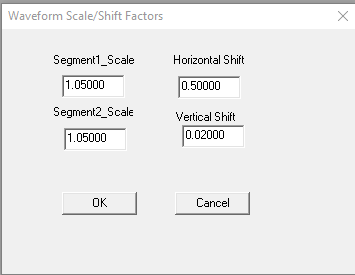 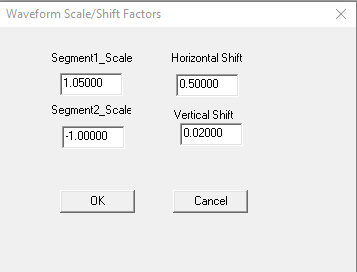 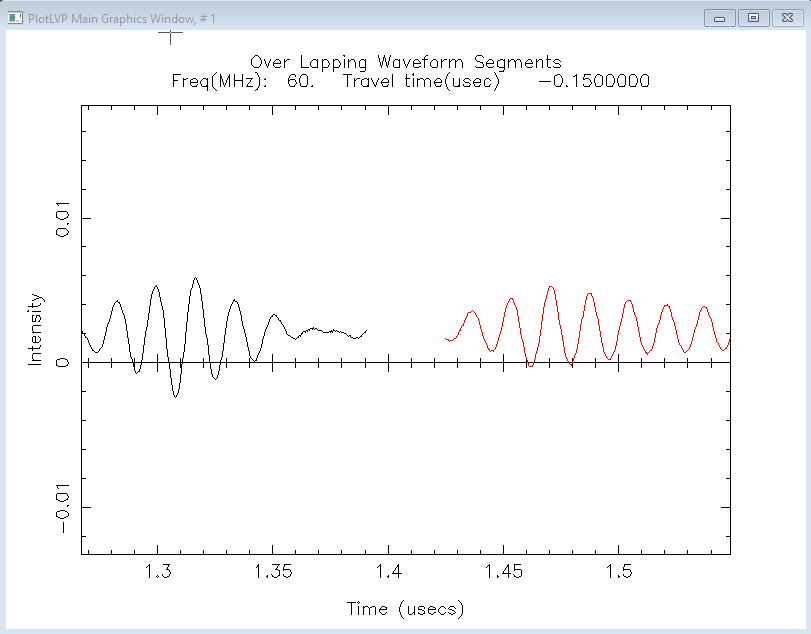 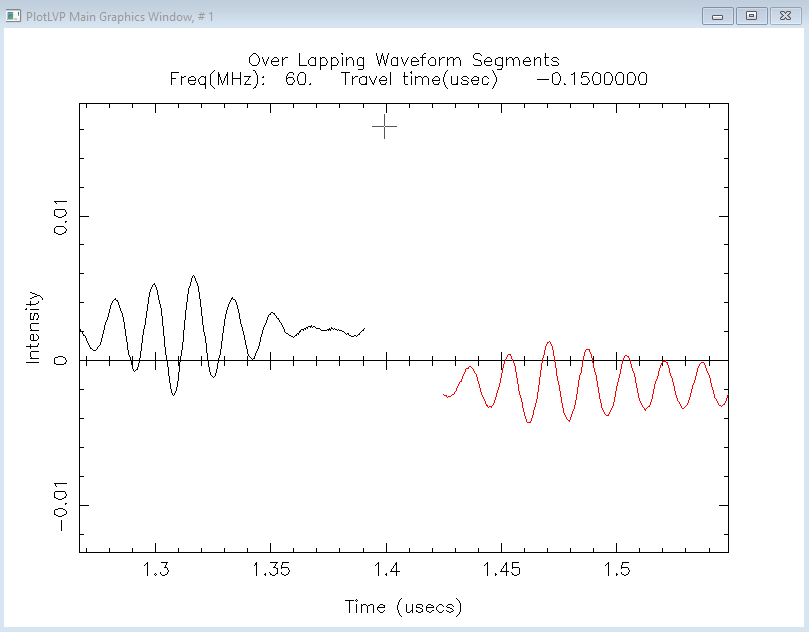 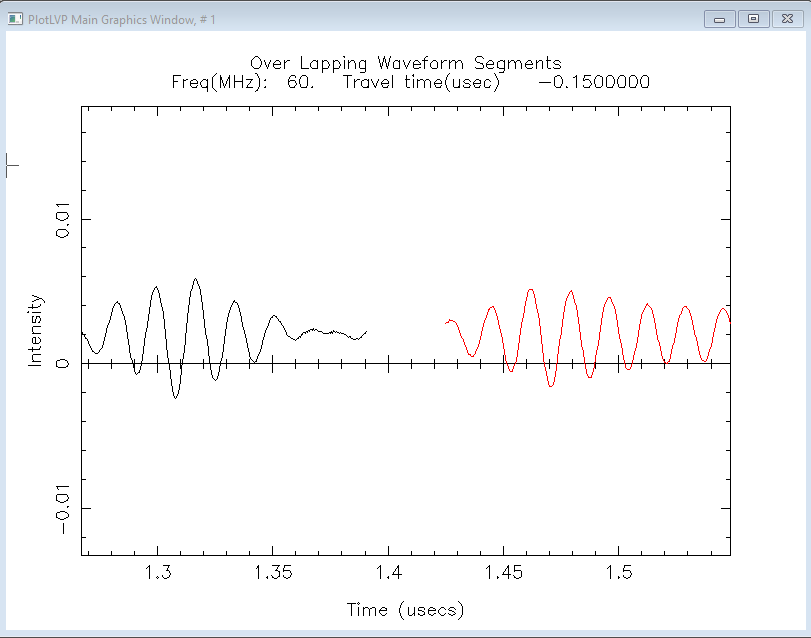 U or u(s)
+ or -
Birch Murgnahan Equation of State
The EoS parameters are initially taken from the active JCPDS entry and/or entered manually.
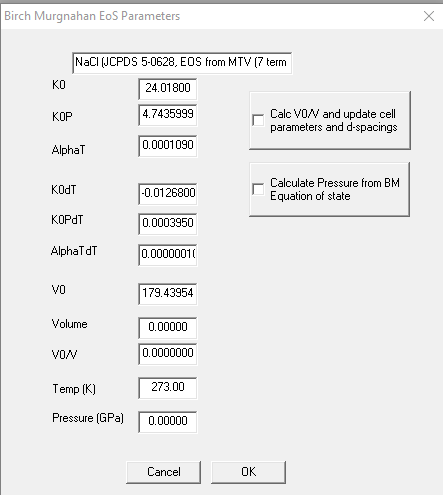 One of two calculations can be made.

V0/V can be calculated if values for pressure and temperature are given.


2.    Pressure can be calculated if volume and temperature are entered.
Birch Murgnahan – Calculating V0/V
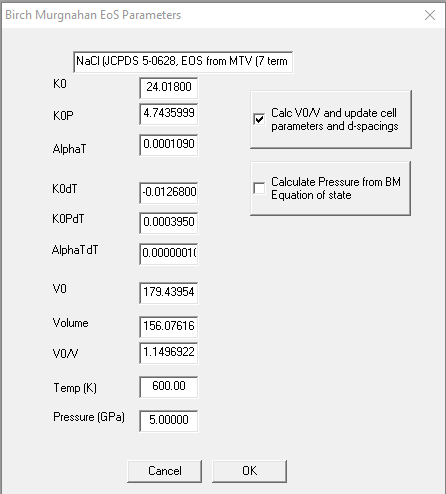 Values for Volume and V0/V have been calculated
Enter values for Temp and Pressure
Click OK
Birch Murgnahan – Calculating Pressure
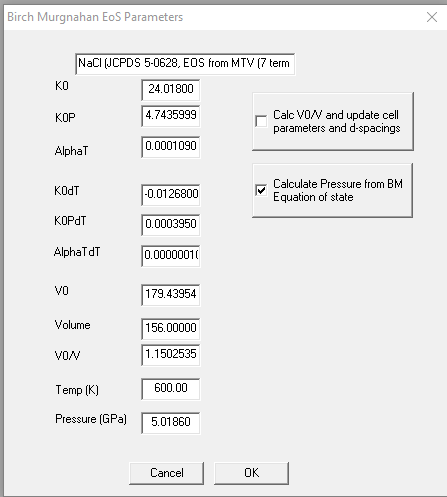 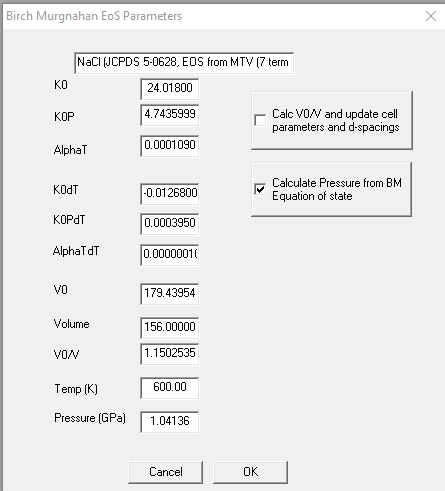 Pressure not yet calculated
Select BM again and click OK
Select BM. Enter values for Volume and Temp
Click OK
The pressure has now been calculated